Cyber Basics and Big Data
Data and Complexity
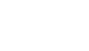 Machine Created - logs
Email
Video – Predator Surveillance
Audio – Phone recordings
Sensor - Weather
Social Media - Twitter
Databases – Structured Text
Reports – Semi-Structured Text
Documents – Unstructured Text
Graphs – Graph Dbs
Semantic Extraction
Sentiment Analysis
Entity Extraction
Link Analysis
Temporal Analysis
Geospatial Analysis
Time Event Matrices
Predictive Pattern Analysis
Video/Imagery Analytics
Analytics
Data
A new world of analytical possibilities is opened.
2
Big Data Is Not New………So why the Hype now?
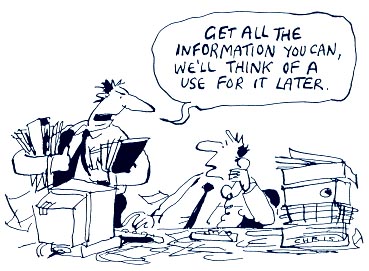 1976 – physical disk formats: hard-sectored 90 KB and soft-sectored 110 KB

1983 - single-sided media, with formatted capacities of 360 KB

1984 – double-sided media, with formatted capacities of 720 KB

1986 -  What became the most common format, the double-sided, high-density (HD) 1.44 MB disk drive.
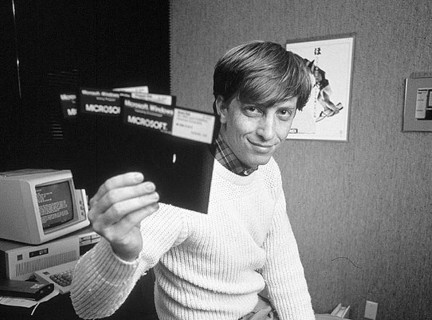 Unprecedented ability to store Data

Unprecedented amounts and types of data

Unprecedented Computing Power

Unprecedented Ability to reach data and information from anywhere in the world in Near Real Time
3
Data to Knowledge to Intelligence – the Process
Knowledge – Data in Motion
Derived Information
Data
Intelligence
Analyst Interface
Forensic Big Data Repositories
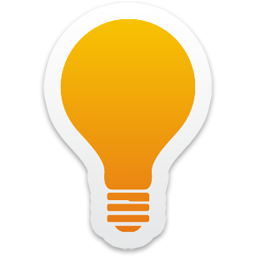 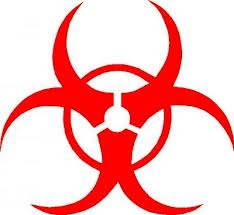 Actionable Intelligence
Real-Time Network Sensors
Domain Expertise
Threat Vectors
Decision Maker
Automate Screening Results in Display
Near Real-Time Forensics
Milliseconds
Bring computing power to correlate vast amounts of data and create derived information
Ingest volume, velocity variety and veracity of data
Intuitive, comprehensive, analyst and decision maker interface
Instantaneous time to value from data to actionable intelligence
The Basics to Next Generation – Risk Management
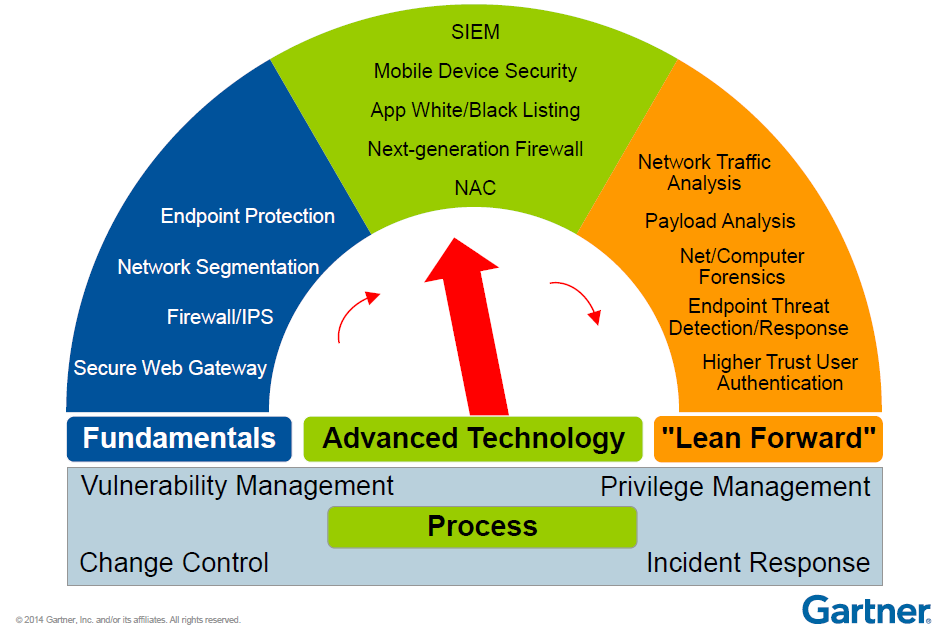 5
The Cyber Basics Simplified
Cyber Readiness – all about establishing trust to manage risk of uncertain world
	Now Virtual Trust, no longer face-to-face

How do we establish trust ‘virtually’?  
	First step is Identity Management 
	CAC cards, PIV Certificates, Trusted data base

	Second Step is Authentication
	Two Factor, SSL, username and password, biometrics

	Third step is Access control 
	Rules Based Access Control tied to identity management

	Last step is verification and analytics of the business process 
	Audit and trace of all of the above steps
Time matters to the above process for the person at the keyboard, mouse, mobile device, etc.
6
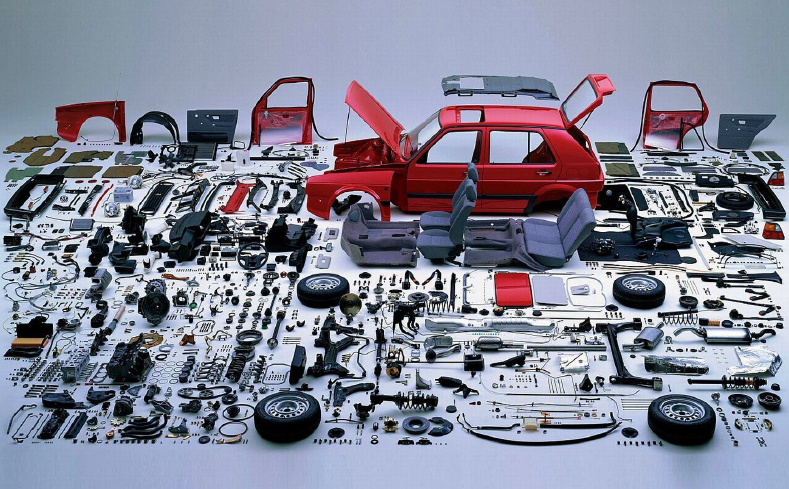 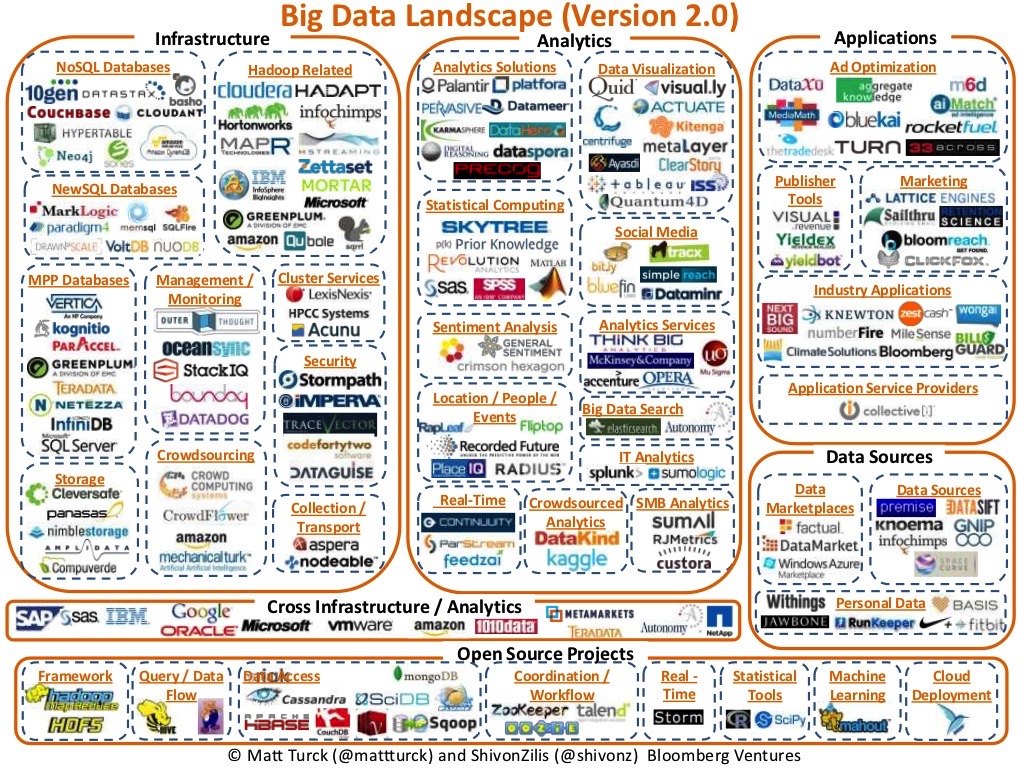 Time to value matters
Just because you can build a solution from scratch doesn’t mean you should!
Thank You!